Phylogenetics Basics
Bioinformatics
Dr. Waqas A. Khan
MOLECULAR EVOLUTION AND MOLECULAR PHYLOGENETICS
To begin the phylogenetic discussion, we need to understand the basic question,“What is evolution?”
In the biological context, evolution can be defined as the development of a biological form from other preexisting forms or its origin to the current existing form through natural selections and modifications. 
The driving force behind evolution is natural selection
Dr. Waqas A. Khan
MOLECULAR EVOLUTION AND MOLECULAR PHYLOGENETICS
Phylogenetics is the study of the evolutionary history of living organisms using treelike diagrams to represent pedigrees of these organisms.
The tree branching patterns representing the evolutionary divergence are referred to as phylogeny
Phylogenetics often studied using fossil records, which contain morphological information about ancestors of current species and the timeline of divergence. However FRs have many limitations.
Dr. Waqas A. Khan
MOLECULAR PHYLOGENETICS
Genes can serve as molecular fossils and through their comparative from a number of related organisms the evolutionary history of the genes even the organisms can be revealed
Molecular phylogenetics is the study of evolutionary relationships of genes and other biological macromolecules by analyzing mutations at various positions in their sequences and developing hypotheses about the evolutionary relatedness of the biomolecules.
Dr. Waqas A. Khan
Major Assumptions
The first is that the molecular sequences used in phylogenetic construction are homologous
Phylogenetic divergence is assumed to bebifurcating, meaning that a parent branch splits into two daughter branches at any given point
Another assumption in phylogenetics is that each position in a sequence evolved independently. The variability among sequences is sufficiently informative for constructing unambiguous phylogenetic trees.
Dr. Waqas A. Khan
TERMINOLOGY
The lines in a tree are called branches
At the tips of the branches are present-day species or sequences known as taxa 
The connecting point where two adjacent branches join is called a node
The bifurcating point at the very bottom of the tree is the root node
A group of taxa descended from a single common ancestor is defined as a clade or monophyletic group
The branch path depicting an ancestor–descendant relationship on a tree is called a lineage, which is often synonymous with a tree branch leading to a defined monophyletic group
When a number of taxa share more than one closest common ancestors, they do not fit the definition of a clade. In this case, they are referred to as paraphyletic (e.g., taxa B, C, and D)
Dr. Waqas A. Khan
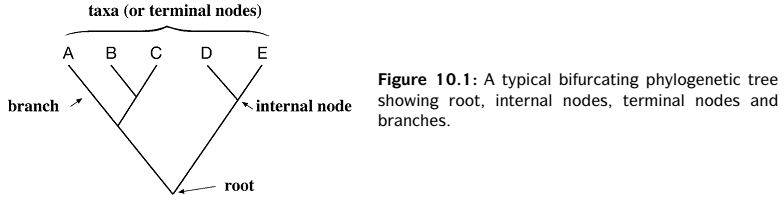 Dr. Waqas A. Khan
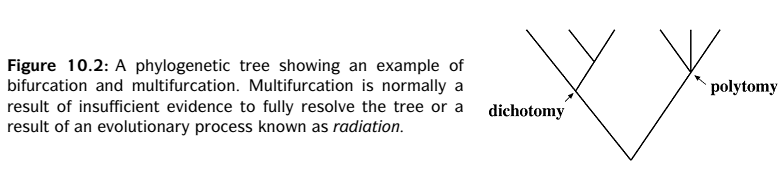 Dr. Waqas A. Khan